M&E Concepts: Setting Baseline Values and Indicator Targets
2022
[Speaker Notes: Welcome to US Department of Labor’s Setting Baseline Values and Indicator Targets course for grantees of the Bureau of International Labor Affairs (ILAB).]
M&E Training Course Series
Six Courses
Introduction to Results-Based Management
2. Designing Results Frameworks
3. Designing and Defining Performance Indicators
4. Developing Data Collection Tools
5. Setting Baseline Values and Indicator Targets
6. Using Data For Project Improvement
https://www.dol.gov/agencies/ilab                                                                 Office of Child Labor, Forced Labor, and Human Trafficking                                                                                    @ILAB_DOL
[Speaker Notes: This is the fifth of the six courses in ILAB’s M&E Concepts Training Series. 
This course will cover how to set indicator baselines and select targets for project indicators.]
Training Objectives
At the end the training, participants will have increased their understanding of:

The methods and approaches for setting baseline values. 

How to establish realistic targets.
https://www.dol.gov/agencies/ilab                                                                 Office of Child Labor, Forced Labor, and Human Trafficking                                                                                    @ILAB_DOL
[Speaker Notes: The objectives of the training are to improve participants’ understanding of:
The methods and approaches for setting baseline values and
How to establish realistic targets for performance indicators.]
Agenda
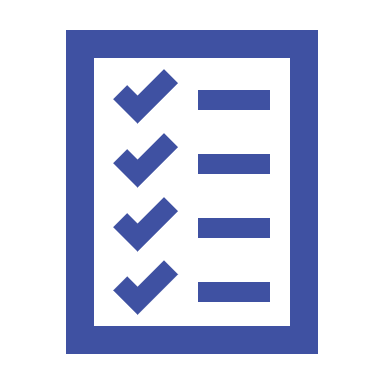 Establishing Baseline 
Target Setting
https://www.dol.gov/agencies/ilab                                                                 Office of Child Labor, Forced Labor, and Human Trafficking                                                                                    @ILAB_DOL
[Speaker Notes: The module has two sections,  Establishing Baselines and Setting Targets]
Establishing Baseline
[Speaker Notes: We start with the establishment of baseline values.]
What is a Baseline?
The value of an indicator before project implementation has started.
Example of baseline values before implementation begins:
https://www.dol.gov/agencies/ilab                                                                 Office of Child Labor, Forced Labor, and Human Trafficking                                                                                    @ILAB_DOL
[Speaker Notes: What is a baseline?
A baseline is the value of an indicator BEFORE a project starts major implementation of activities. 
The table shows examples of baseline values for four different indicators.  Note that the second indicator includes baseline literacy rates overall and disaggregated by gender.  Also note that the third indicator “Number of training courses delivered is zero,” which is not uncommon.  We’ll talk more about this later in the presentation.]
Why are Baselines Useful?
Help determine progress in achieving outputs and outcomes
Enable effective interpretation of performance data
Inform target setting for indicators
Provide key point of comparison for evaluations and improves the conclusiveness of evaluation findings
https://www.dol.gov/agencies/ilab                                                                 Office of Child Labor, Forced Labor, and Human Trafficking                                                                                    @ILAB_DOL
[Speaker Notes: Why are baselines useful?

Baselines help assess progress.  They provide a starting point against which to interpret progress during the life of a project. 
For example, if at the end of the first year of a project 40% of 3rd grade students are reading at grade level, we would want to know what the baseline value was to assess whether 40% is an improvement.
Establishing baselines also helps in setting targets.  If we know what the baseline value is, it informs potential target values in the future.
Lastly, baselines provide a key point of comparison for evaluations and improve the conclusiveness of evaluation findings.]
Establishing a Baseline
Baselines are either:
Set to zero - frequently the case for project specific output indicators and some indicators of lower-level results
Already known or determined - available from secondary sources, or prior projects
Collected pre-implementation - primary data collection, rapid assessment, survey,  etc. 
Rolling Baseline - activity is rolled out to different groups/regions at different times
https://www.dol.gov/agencies/ilab                                                                 Office of Child Labor, Forced Labor, and Human Trafficking                                                                                    @ILAB_DOL
[Speaker Notes: Establishing a Baseline
Depending on the indicator, baseline values can be one of the following:

Set to zero – Baselines are frequently set to zero for project output indicators or indicators of lower-level results that measure the provision of goods and services.
Already known or determined – Sometimes baseline values are available from secondary sources, or from prior projects. For example, historical data on school attendance rates from government reports or from a prior child labor project.
Collected pre-implementation – This is baseline data that is collected directly by the project before activities begin, such as through a survey, rapid assessment, etc. 
Rolling Baseline –Baselines can be established on a “rolling” bases – which is to say, at different points in project implementation based on when services are delivered to different groups and/or geographic areas of a country.

 We’ll explain these further in the following slides.]
Set to Zero
https://www.dol.gov/agencies/ilab                                                                 Office of Child Labor, Forced Labor, and Human Trafficking                                                                                    @ILAB_DOL
[Speaker Notes: Set to Zero.  Baselines are zero when the starting value of the indicator is zero. Zero baselines are typically used for indicators measuring delivery of project specific goods and services for the first time.  
For Example, 
For the indicator “Number of investigators trained”; the baseline value would be “0” since no investigators have been trained by the grantee before the project begins.
For the indicator, “Number of union meetings facilitated, none would have been facilitated before the project starts.” 
Similarly, for the indicator “Number of project beneficiaries that obtain new employment within 6 months of completing the vocational program” the value would be zero.]
Baseline Already Established
https://www.dol.gov/agencies/ilab                                                                 Office of Child Labor, Forced Labor, and Human Trafficking                                                                                    @ILAB_DOL
[Speaker Notes: Baselines can also be set based on already establishing data.  
These are often used when there is available secondary data, or a project is following a previous project.
The third column shows examples of indicators for which baseline data could be obtained from secondary sources, such as the Ministry of Education, the Ministry of Labor and the records of a prior project.]
Collect pre-implementation
https://www.dol.gov/agencies/ilab                                                                 Office of Child Labor, Forced Labor, and Human Trafficking                                                                                    @ILAB_DOL
[Speaker Notes: The third type of baseline is one of the most common, especially for higher level outcome indicators. This is baseline data that is collected prior to implementation by the project when it is not available from secondary sources. Some examples are: 
A baseline assessment of the institutional capacity of target NGOs
A baseline survey of citizen perception of government in labor rights 
A baseline survey to document the average income for target households.]
Rolling Baseline
https://www.dol.gov/agencies/ilab                                                                 Office of Child Labor, Forced Labor, and Human Trafficking                                                                                    @ILAB_DOL
[Speaker Notes: The last type of baseline is a Rolling Baseline. This is one of the more complex types.  Rolling baselines are used when there are multiple baseline values for the indicator because implementation is staggered by region or for different groups of beneficiaries over time. 

For example, if a project registers beneficiaries for services in different targeted provinces in different years, the baseline for beneficiaries would be established each year rather than at the beginning of the project.  
In the second example, if a project provides capacity building to different cohorts of beneficiaries each year, establishing baseline test scores for cohorts could only be done once the cohorts are formed. 
In cases with rolling baseline its important that grantees create a baseline collection plan that reflects this implementation rollout.]
Target Setting
[Speaker Notes: Now we’ll turn our attention to target setting.]
What is a target?
A target is the specific, planned level of result to be achieved within an explicit timeframe with a given level of resources. 
Targets are set for all project indicators.
https://www.dol.gov/agencies/ilab                                                                 Office of Child Labor, Forced Labor, and Human Trafficking                                                                                    @ILAB_DOL
[Speaker Notes: What is a target?   A target is the specific, planned level of result to be achieved within a timeframe with a given level of resources. 
Targets are to be set for all project indicators.
If we look at the table on screen, we have the indicator “Number of youth trained in vocational job skills” with target values in one column and actual values in the last column. 
Note that the indicator tells us what we will measure, the baseline tells us the value of the indicator before the project’s activities and the targets tells us what level of progress is expected at different points in the life of the project.]
Why Set Targets?
Communicate clear expectations and define success.
Serve as the guideposts for planning and managing. 
Promote transparency and accountability.
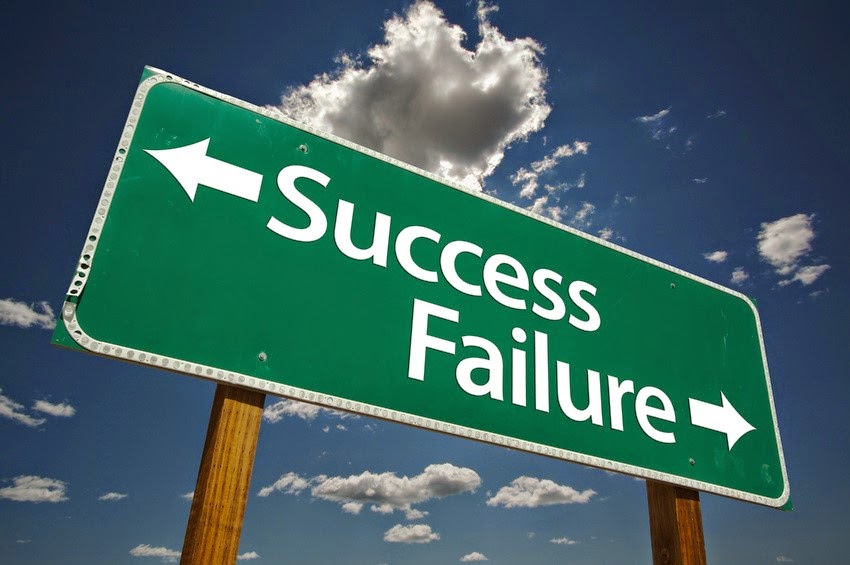 https://www.dol.gov/agencies/ilab                                                                 Office of Child Labor, Forced Labor, and Human Trafficking                                                                                    @ILAB_DOL
[Speaker Notes: Why Set Targets?  
Targets help communicate clear expectations about performance for individual results and the strategy overall.  This can help improve planning by ensuring resources and activities are sufficient to achieve the targets. 
Targets allow grantees and ILAB to assess performance during implementation. Targets serve as guideposts for what performance was expected to be at a certain point in the project and including by the end.  Knowing this allows managers to better determine if mid-course corrections are needed. 
Targets promote transparency by stating clearly from the outset the level of performance a project aims to achieve.
Lastly, targets promote accountability by enabling comparison of actual performance against targets when reports are submitted every six months.]
Types of Targets
Final Target: The expected value of an indicator and the end of a project (or some specific planning period).

Interim Target: The expected value of an indicator for defined time periods, between the baseline year and the final target year (e.g., annually).

Targets should be set based on indicator reporting periods (e.g. quarterly, annually, etc.)
https://www.dol.gov/agencies/ilab                                                                 Office of Child Labor, Forced Labor, and Human Trafficking                                                                                    @ILAB_DOL
[Speaker Notes: There are two types of targets, final and interim targets.
A Final targets is the expected value of the indicator at the end of the project (or some specific planning period).
An interim target is the expected value of an indicator for defined periods, between the baseline year and the final target year.  For example, if a project reports on an indicator semi-annually, the interim targets would be set for each reporting period.]
How to set targets
Step 1: Identify the baseline
Step 2: Conduct analysis of relevant information
Step 3: Document target values and reason selected
https://www.dol.gov/agencies/ilab                                                                 Office of Child Labor, Forced Labor, and Human Trafficking                                                                                    @ILAB_DOL
[Speaker Notes: Now let’s discuss how to set targets. There are three steps: 1.) Identify the baseline; 2.) conduct analysis of relevant information and 3.) Document target values and reason selected.  We’ll go into each step.]
Step 1: Determine Baseline
Define or identify the baseline
What is the level of performance before the intervention?

Baselines are either:
Set to zero 
Already known or determined 
Collected pre-implementation 
Rolling Baseline
https://www.dol.gov/agencies/ilab                                                                 Office of Child Labor, Forced Labor, and Human Trafficking                                                                                    @ILAB_DOL
[Speaker Notes: The first step is to determine the baseline.  As we discussed previously, this is the indicator’s value before implementation of activities begin.  Baseline values can be zero, established from existing data, collected directly by the project before project activities begin or they can be established as part of a rolling implementation baseline.]
Step 2: Conduct Analysis
Conduct Analysis of Relevant Information: 

Consider your intervention 
Review historical trends of the data
Benchmark
Research and expert opinion
https://www.dol.gov/agencies/ilab                                                                 Office of Child Labor, Forced Labor, and Human Trafficking                                                                                    @ILAB_DOL
[Speaker Notes: Step 2 is to conduct analysis through different methods.  We’ll discuss each of these in the next slides.]
Step 2a: Consider Your Intervention
Consider this indicator/target in relation to other indicators and targets
Targets
Indicators
Results Chain
# of supervisors observed using improved labor practices
???
Increased use of improved labor practices
# of supervisors who can identify 4 or more good labor practices
Increased knowledge of labor practices by private sector actors
1,200
2,000
# of supervisors trained on improved labor practices
Trained supervisors in labor practice
https://www.dol.gov/agencies/ilab                                                                 Office of Child Labor, Forced Labor, and Human Trafficking                                                                                    @ILAB_DOL
[Speaker Notes: One of the most common ways to set a target is to analyze the target in relation to other targets in a project’s results framework.

Let’s look at this example. We have a results chain with three results, each of which has an indicator, and each indicator has a target value. 

What’s notable is that the target value of the lower-level results effects the target values of the higher-level results in the framework.  For example, the target value for the # of supervisors trained on improved labor practices is 2,000. The value of the indicator for the next higher-level  result, must be some fraction of the 2,000 trained.  In this example, the target number of supervisors that will be able to identify 4 or more good labor practices is 1,200.  Because of the framework’s “if-then” logic, the target for the indicator, “# of supervisors observed using improved labor practices” must be 1,200 or less. 
Thus, this approach helps set targets based on the scope and scale of interventions and the targets at lower levels of the framework.]
Step 2a: Consider Your Intervention (cont.)
Consider the pace of the change:
When will you be implementing different components of your intervention? 
How many beneficiaries can you target in each year with the resources you have?
https://www.dol.gov/agencies/ilab                                                                 Office of Child Labor, Forced Labor, and Human Trafficking                                                                                    @ILAB_DOL
[Speaker Notes: Another approach that can be used is to consider the timing and pace of implementation and its potential effect on the result to be measured. Will the project ramp up gradually? Will there be a big spike in activities and performance for the result in particular years more so than in others? 

In many cases, targets should be correlated with the anticipated pace of implementation. In the examples targets for the number of teachers trained are graphed annually from 2014 when the project begins through 2019 when it ends.  Targets are low in the first couple years but rapidly increase in 2016 and 2017 before slightly declining in 2018 and then dropping off precipitously in the final year. This is clearly an example of setting targets based on expected pace and timing of implementation of relevant activities, which in this example is teacher training.]
Step 2b: Historical Trends and Forecasting
Baseline
Use historic data to estimate a future trend, then add the “value added”  by the intervention’s activities.
https://www.dol.gov/agencies/ilab                                                                 Office of Child Labor, Forced Labor, and Human Trafficking                                                                                    @ILAB_DOL
[Speaker Notes: Another form of analysis is to look at the changes/trends in data over time for a given indicator. 
If available for a particular indicator, looking at trends in historical data can be used to estimate future target levels.  
The more prior data points that can be used, the more reliable this sort of analysis might be for predicting future values. 
In the graph on screen, we see that the % of children attending secondary school has fluctuated fairly significantly over time.   
 One option might be to assume a continued upward trend in 2008 and then include the “Value added” by the project to set the target.]
Step 2c: Benchmarking
Compare against similar programs and activities. 

Look at the achievement of other similar programs both within DOL and by other donor agencies.
Look across similar context and indicators.
Consider parallel experience from other countries.
https://www.dol.gov/agencies/ilab                                                                 Office of Child Labor, Forced Labor, and Human Trafficking                                                                                    @ILAB_DOL
[Speaker Notes: Another method is to look at the performance of the result/indicator in other projects and contexts.  This benchmarking method could review other DOL projects that have measured the same result or similar projects of other non-DOL projects working in the sector.  A project may also look at parallel experiences from other countries to estimate what realistic targets could be.]
Step 2d: Research and Expert Opinion
Review development research, literature focusing on evaluations and studies of relevant sectors, programs and projects.
Think about external conditions that may affect indicator values over time (e.g., conflict, drought). 

Engage with technical experts, partners, program staff and beneficiaries about:
What is possible and reasonable  with respect to a particular indicator and country setting?
What factor may influence (positively or negatively) the level of targets?
https://www.dol.gov/agencies/ilab                                                                 Office of Child Labor, Forced Labor, and Human Trafficking                                                                                    @ILAB_DOL
[Speaker Notes: The last method is to conduct research and solicit expert opinions to set targets.  Research could include data from development literature, reviews of evaluations to see what levels of performance were achieved for similar or prior projects.  
When researching other projects, it is important to make sure the context is similar enough to have confidence that similar results are possible for your project in its specific country and sector context. 

Grantees can also engage with technical experts that understand a sector, a particular issue and constraints and opportunities that could help or hinder achievement of results.  In addition to experts, grantees could consider speaking with local partners, local project staff and even project participants to assess what targets are reasonable.]
Step 3: Document Target
Document Target Values and Reasons Selected 

Document and file information on how/why you set the target values, to serve as a reference for:

Analyzing actual performance data
Setting targets in later years
Responding to inquiries or audits
https://www.dol.gov/agencies/ilab                                                                 Office of Child Labor, Forced Labor, and Human Trafficking                                                                                    @ILAB_DOL
[Speaker Notes: Step 3,  Document Target.  As a final step after setting targets,  document the values and provide a reasoning for them.  Documenting the rationale helps to understand how a project is performing against its targets.  It can also provide justification for revising targets in the future and helps respond to inquires or audits about targets and performance.]
Setting Targets is Tricky
Remember… 
Don’t set an indicator target in isolation.
Consider targets in relation to targets of other indicators up and down the results chain.
Consider interim targets in relation to the expected pace of change.

Even the best analysis rarely captures all eventualities.
Be sure to consult technical experts, partners, implementers, etc. 

The higher up the framework, the lower the project’s direct influence –  and targets become more tenuous.
https://www.dol.gov/agencies/ilab                                                                 Office of Child Labor, Forced Labor, and Human Trafficking                                                                                    @ILAB_DOL
26
[Speaker Notes: It’s important to recognize that setting targets is tricky.  While we’ve reviewed a number of helpful methods for analyzing and setting targets, it is as much art as it is science.  Here are a few tips to remember.
1. Don’t set an indicator target in isolation.  Consider whether the target is reasonable in relation to other targets up and down the results chain.  Consider interim targets in relation to the expected pace of implementation.  Targets don’t always move in a straight line over time.

Even the best analysis rarely captures all eventualities.  It is wise to do research, talk to experts and validate targets through a few different methods whenever possible.
The higher up in the framework a result is, the less direct influence the project has over it and as such projecting targets can be more difficult than for lower-level results and outputs.]
Setting Targets is Tricky (continued)
Remember… 
Don’t get stuck on a single target value, start with the “feasible set” of possible indicator values.

Consider a “target range” which allows for “reasonable” fluctuations of performance.

Patterns of change/progress are hard to predict.
https://www.dol.gov/agencies/ilab                                                                 Office of Child Labor, Forced Labor, and Human Trafficking                                                                                    @ILAB_DOL
[Speaker Notes: Don’t get hung up on a single target value, consider a feasible set of possible values. If possible, use a target range for results for which it is particularly hard to set a single value with confidence and a a range of target values would be acceptable.  

Patterns of change and progress are hard to predict, especially at the project objective and outcome level.]
Common Pitfalls
The following are the most common pitfalls in setting targets:
Lack of analysis
Lack of consultation 
Assuming that progress is a straight line
Lack of readjustment over time
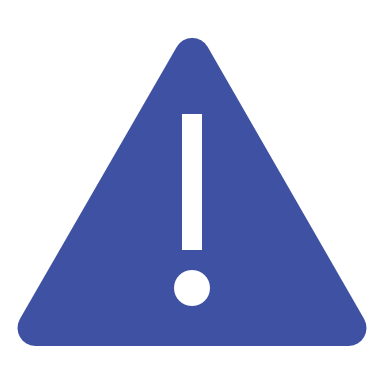 https://www.dol.gov/agencies/ilab                                                                 Office of Child Labor, Forced Labor, and Human Trafficking                                                                                    @ILAB_DOL
[Speaker Notes: In setting indicators there are a few common pitfalls to avoid: 
Lack of Analysis. Targets are often set without much supporting analysis. Use some of the analytical methods we’ve discussed to develop well-informed targets. 
Lack of Consultation. Key stakeholders bring important and informed opinions about what is possible and what can be achieved. Engaging partners and local stakeholders can improve the accuracy of targets and improve accountability, and shared commitment to targets.
Assuming that Progress is a Straight Line. Progress in development work is rarely represented by a straight upward line. We don’t often see significant change during the start-up phase. Performance may hit plateaus or take off points where performance is accelerated. During the final years, early work should come to fruition and one would expect much more progress. 
Lack of Readjustment over Time. In a learning organization, it is essential to use what you learn when you review performance to make adjustments. If targets are set too low or too high, they should be revised in consultation with ILAB and the reasons appropriately documented.]
Assessing Targets
Is the target ambitious enough? 
Is the target achievable given the resources needed to achieve it?
If for a lower-level result, is the target sufficient to drive higher level results/targets?
Are there external contextual factors that would affect the achievement of this target? 
If assessing the target during the life of the strategy or  project, has the target been reviewed/adjusted since it was initially set?
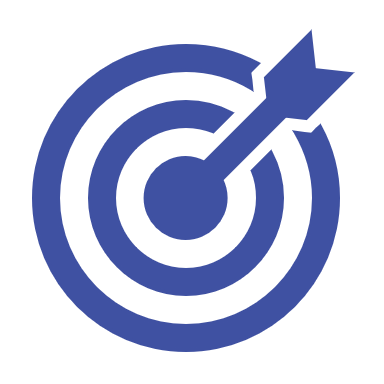 https://www.dol.gov/agencies/ilab                                                                 Office of Child Labor, Forced Labor, and Human Trafficking                                                                                    @ILAB_DOL
[Speaker Notes: Before finalizing targets, the following questions can be helpful to assess the targets:
Is the target ambitious enough?  Is the target overly ambitious? Is it feasible?  
Is the expected change achievable given the resources needed to achieve it?
For a lower-level result, is the target sufficient to drive higher level results and targets?
Are there any external contextual factors that would affect the achievement of this target? 
If you are assessing the target during the life of the project,  has the target been reviewed and adjusted since it was initially set?
If the answer to any of these questions is “no,” there may be a need to re-visit the indicator, proposed targets, and/or proposed interventions.]
Knowledge Check
[Speaker Notes: Let’s do a quick knowledge check.]
Question 1:
Which of the following is NOT a benefit of collecting baseline data?

Help setting targets 
Help select performance indicators 
Help interpret performance over the life of a project
https://www.dol.gov/agencies/ilab                                                                 Office of Child Labor, Forced Labor, and Human Trafficking                                                                                    @ILAB_DOL
[Speaker Notes: Question 1, Which of the following is NOT a benefit of collecting baseline data?
Help setting targets 
Help select performance indicators 
Help interpret performance over the life of a project 

Pause the recording and once you have your answer, press play.  (Pause for 3 second before showing answer/speaking)

The answer is “Help select performance indicators.”  Targets are set for indicators, which must already be known.]
Question 2:
Which of the following is NOT a potential consideration when setting targets? 

Historical data and trends 
Expected pace of project implementation 
Expert opinions 
Past performance of similar projects 
Whether data can be collected
https://www.dol.gov/agencies/ilab                                                                 Office of Child Labor, Forced Labor, and Human Trafficking                                                                                    @ILAB_DOL
[Speaker Notes: Question 2, Which of the following is NOT a potential consideration when setting targets? 
Historical data and trends 
Expected pace of project implementation 
Expert opinions 
Past performance of similar projects 
Whether data can be collected

Pause the recording and once you have your answer, press play. 

The answer is Whether data can be collected.  Determining whether data can be collected is part of the indicator selection process, not target setting.]
Question 3:
ILAB only requires grantees to propose targets for output level indicators, because targets for indicators at the outcome and project objective levels are too hard to set.

True
False
https://www.dol.gov/agencies/ilab                                                                 Office of Child Labor, Forced Labor, and Human Trafficking                                                                                    @ILAB_DOL
[Speaker Notes: Question 3:  ILAB only requires grantees to propose targets for output level indicators, because targets for indicators at the outcome and project objective levels are too hard to set.
True
False 

Pause the recording and once you have your answer, press play. 

The answers is “False.”  Targets are required for all indicators.]
Question 4:
Grantees that meet their targets are great performers and those that miss their targets are poor performers.

True
False
https://www.dol.gov/agencies/ilab                                                                 Office of Child Labor, Forced Labor, and Human Trafficking                                                                                    @ILAB_DOL
[Speaker Notes: Question 4: Grantees that meet their targets are great performers and those that miss their targets are poor performers.
True
False 

Pause the recording and once you have your answer, press play. 

The answer is False.  Grantees may on occasion miss their targets and there are many acceptable reasons, so the answer is False.  Similarly, if targets are set very low a project may achieve them but not be high performing.]
Conclusion
[Speaker Notes: We have covered a lot of information about baselines and targets.  We’ll conclude with a summary of the key points and concepts from the session.]
Baseline Summary
Baselines are either:
Set to zero 
Already known or determined 
Collected pre-implementation 
Rolling Baseline
https://www.dol.gov/agencies/ilab                                                                 Office of Child Labor, Forced Labor, and Human Trafficking                                                                                    @ILAB_DOL
[Speaker Notes: We began with a discussion of baselines.  Baselines values for indictors can be:
Set to zero- 
Set based on existing data that is already known and available from secondary sources.
Collected pre-implementation by the project. 
Set as part of a Rolling Baseline]
Target Setting Summary
The Benefits of Targets:
Targets define a shared set of expectations around project success for project staff, partners and stakeholders.
Targets help us judge performance and manage the project. 
Targets bring the objectives of the project into sharp focus and orient staff and partners to a very specific goal.

The Overall Steps for Target Setting:
Step 1: Identify the baseline
Step 2: Conduct analysis of relevant information
Step 3: Document target values and reason selected
https://www.dol.gov/agencies/ilab                                                                 Office of Child Labor, Forced Labor, and Human Trafficking                                                                                    @ILAB_DOL
[Speaker Notes: The other focus of this course was on setting targets. We discussed the key benefits that include
Creating a shared expectation between different partners about what level of performance the project aims to achieve;
Strengthening the ability of the team to assess performance and manage the project effectively; and
Improving planning and ownership of performance by staff and partners.

We reviewed the steps for setting targets:
1. Identifying the baseline value
2. Conducting analysis for which we touched on four different types that can be used, namely:
Review scope, scale and pace of interventions, 
Look at historical data 
Look at other projects and activities to find benchmarks 
Conduct research and get expert options
3.  The last step is to Document the target values and rationale for it 

We ended the target section with some tips and considerations that can be helpful when setting and revieing targets.]
Resources
Monitoring and Evaluation Resource Guide OCFT Projects: https://www.dol.gov/sites/dolgov/files/ILAB/MandE-Resource-Guide-for-OCFT-Projects-508-Compliant-Version.pdf 
USAID Performance indicator targets: Monitoring Toolkit-Performance Indicator Targets (usaidlearninglab.org)
USAID Target Setting Guide: Target Setting Guide (usaid.gov)
https://www.dol.gov/agencies/ilab                                                                 Office of Child Labor, Forced Labor, and Human Trafficking                                                                                    @ILAB_DOL
[Speaker Notes: If you would like more information on target settings, here are links to three guides that could be useful:

DOL’s Monitoring and Evaluation Resource Guide for OCFT Projects available on DOL’s website.
And two USAID guidance documents on setting targets which can be found on USAID’s website.]
THANK  YOU
https://www.dol.gov/agencies/ilab                                                                 Office of Child Labor, Forced Labor, and Human Trafficking                                                                                    @ILAB_DOL
39
[Speaker Notes: Thank you for your participation in this course on Setting Baseline Vales and Indicator Targets.]